Jace 
Labadie
PERSONAL BACKGROUND
I am a communications specialist with 15 years of experience in the industries of publishing and advertising, looking for a position in digital marketing.
COMMUNICATIONS
HEAD
mail:
mail@domain.ltd
web site:
domain.ltd
phone:
(123) 456-7890
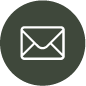 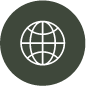 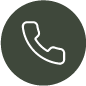 EDUCATION
PEWTERLAND UNIVERSITY
SOUTH PEWTERLAND HIGH
School of Communications
Jun 2001-2005
Dept of Communications
Jun 1997-Apr 2001
AB in Communications, with a minor in digital media.
Magna Cum Laude (GWA: 3.8).
Vice Chancellor Scholar.
Pewterland Leadership Awardee.
Graduated with Honors (Ranking: 98th Percentile).
Gold Medalist for English Proficiency.
Pewterland Awardee for Creative Writing
SPH Leadership Awardee.
WORK EXPERIENCE
COMMUNICATIONS LEAD
HEAD OF PUBLICATIONS
Engine Startup Company | 2019-present
Wordwizen Publishing House | 2015-2019
Hires and trains the communications team.
Plans the company's strategic communications.
Rolls out the brand blueprint and initial marketing campaigns.
Reviewed and edited manuscripts for publication.
Streamlined the publication process for efficiency.
Ensured quality control.
Hired and trained personnel.
CORE SKILLS:
ACHIEVEMENTS:
People Leadership
In-Store Marketing Techniques
Administration
Sales Experience
High Communication Skills
11/2019 | Human Resources Associate, Human Resource Management Institute.
06/2018 | Certified Marketing Management Professional, Digital Marketing Institute.
VOLUNTEERING
Berkeley, CA, United States
Berkeley, CA, United States
09/2014 - 05/2015,
09/2015 - 05/2018,
Class Representative, University of California, Berkeley.
Class Representative, University of California, Berkeley.